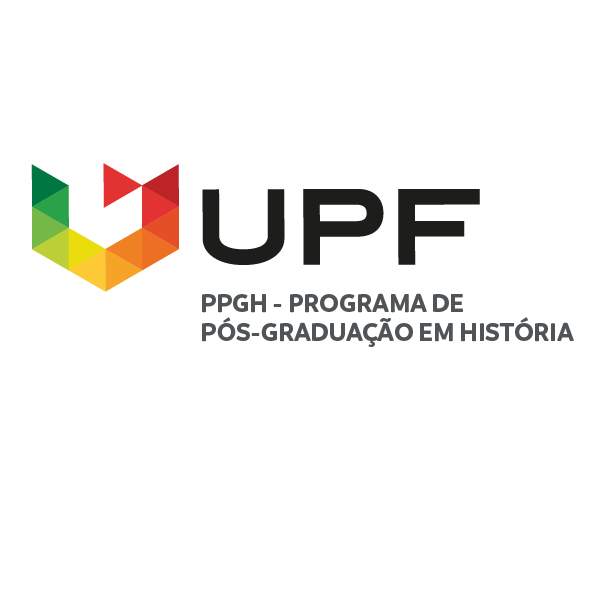 TÍTULO
AUTOR
ORIENTADOR
BOLSA/FINANCIADOR (CAPES, FUPF, FAPERGS, etc.)
Ano
TÍTULO
Lll
Aaa
Aaa